Übersicht von der Schulanmeldung bis zur Einschulung:
Jahr
vor
der Einschulung
Jahr der Einschulung
März
April
Mai
Juni
Juli
Aug.
Sept.
Okt.
Nov.
Dez.
Jan.
Feb.
März
April
Mai
Juni
Juli
Aug.
Sept.
1.
2.
3.
4.
7
.
8
.
9
.
10
.
0.
5
.
6.
0
.
Erstellung und Besprechung des Kurzinfo
-
B
ogens
in der KT (ca. bis März im Jahr der Schulanmeldung)
1.
Informationselternabend
in der Kindertagesstätte zum Ablauf des letzten Kindergartenjahres.
2.
Anmeldung
des Kindes
in der Schule (
03
.
-
07
.
Mai
).
–
Die Eltern werden angeschr
ieben!
(nach den Sommerferien)
3.
Beginn des Sprachvorlaufkurses an der Otto
-
Stückrath
-
Schule
.
(Januar 22)
4.
Bei Bedarf: Vorstellung der Kannkinder, wenn Eltern diese angemeldet haben.
.
5.
Einschulungsuntersuchung im Gesundheitsamt. Fiel 2021 Corona bedingt aus.
6.
Erstellung und Besprechung der Übergabebögen in der KT (ca. Jan.
-
März im Jahr der
E
inschulung)
7.
Spielevormittag an der O
tto
-
Stückrath
-
Schule. Fällt 2021 Corona bedingt aus.
8.
Gemeinsames Spiel
-
und Sportfest (Ta
-
Pa
-
O
-
Olympiade).
–
Zukünftige Schulkinder und 1.Klässler
.
9.
Informationselternabend vor Einschulungsbeginn (Allg
:
Informationen,
Konzeptvorstellung
,
...)
10.
Einschulung: Dienstag nach den Sommerferien (06.09.2022)  voraussichtlich um 10.00 Uhr.
Geistige Schulbereit- schaft
Körperliche Schulbereit- schaft
- Formwahrnehmung
- Gliederungsfähigkeit 
- Sprachverhalten
- Mengenauffassung 
- Artikulationsfähigkeit
- Körperbau
- Motorik
- Arbeitsverhalten
- Motivationaler Bereich
Schulbereit-   schaft
- Selbständigkeit
- Gruppenfähigkeit
- Konfliktfähigkeit
- Konzentrationsfähigkeit
- Bedürfnisaufschub
- Emotionale Stabilität
- Zeitperspektive
- Regelbewusstsein
Sozial emotionale Schulbereit- schaft
Es heißt aber nicht, dass ein schulbereites Kind alle aufgezählten Anforderungen erfüllen muss. Sollten allerdings viele dieser Merkmale fehlen, wäre es ratsam sich rechtzeitig an eine Erzieherin zu wenden.
Vorklasse
Schulpflichtige Kinder, die noch nicht den entsprechenden körperlichen, seelischen oder geistigen Entwicklungsstand besitzen können für ein Jahr vom Schulbesuch zurückgestellt werden.
Die Vorklasse
ist freiwillig,  
bereitet gezielt auf den Unterricht vor,
findet in der Freiherr-vom-Stein-Schule statt.
Vorlaufkurs für Kinder im Jahr vor der Einschulung
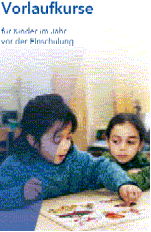 Der Vorlaufkurs
ist ab 2021 verpflichtend, wenn Kindertagesstätte und Schule dies für erforderlich halten.
soll helfen, dass alle Kinder mit hinreichenden  
    Deutschkenntnissen in der Grundschule beginnen,
startet ein Jahr vor der Einschulung,
findet in der Grundschule statt,
umfasst täglich 2 Schulstunden,
wird von einer Lehrkraft durchgeführt.
Bitte rufen Sie uns an oder mailen uns, wenn Sie Fragen haben.